Journalism Funding Through Partnerships
July 20, 2022
Kate Burnie, North Carolina Public RadioAmy Davis, WABE 
Kathy Merritt, Corporation for Public BroadcastingSarah Morris, KCUR
Meegan White, The Grant Center for Public Media
A partnership between:
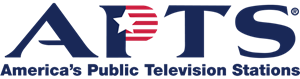 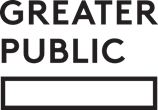 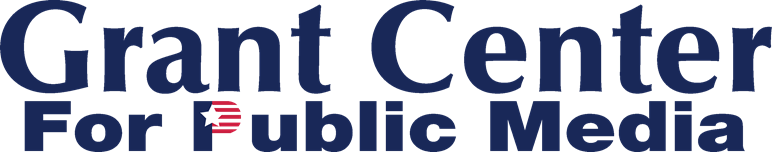 What We Offer:
•Searchable database of 500+ grants tailored specifically to public media
•Federal and foundation funding 
•Timely alerts about new and upcoming grant opportunities
•Members only Roundup newsletter
•Custom prospect research
•One-on-one consultations
•Quarterly check-ins on Zoom
•Support for development professionals new to public media
•And more!
Connecting Stations with Funding Opportunities for Journalism
Facebook Journalism Project (now Meta)
Google News Initiative
Pulitzer Center Environmental Journalism grants
Prospect research for funding a desk (health, education, etc.)
Strategy consultations for approach and sustainability
Join the Grant Center Today
Contact Meegan White (mwhite@apts.org) to set up an online tour for your team
Annual fee: $2,900 

www.apts.org/grantcenter/signup
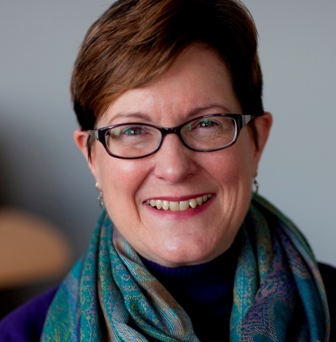 Kathy Merritt
Senior VP, Radio Journalism and CSG Services
Corporation for Public Broadcasting
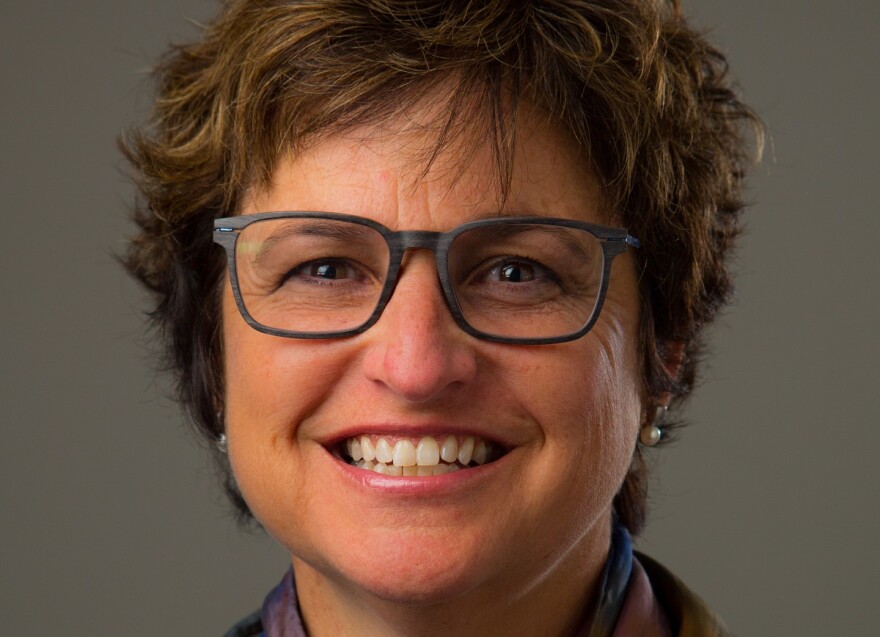 Sarah Morris
General Manager
KCUR (Kansas City)
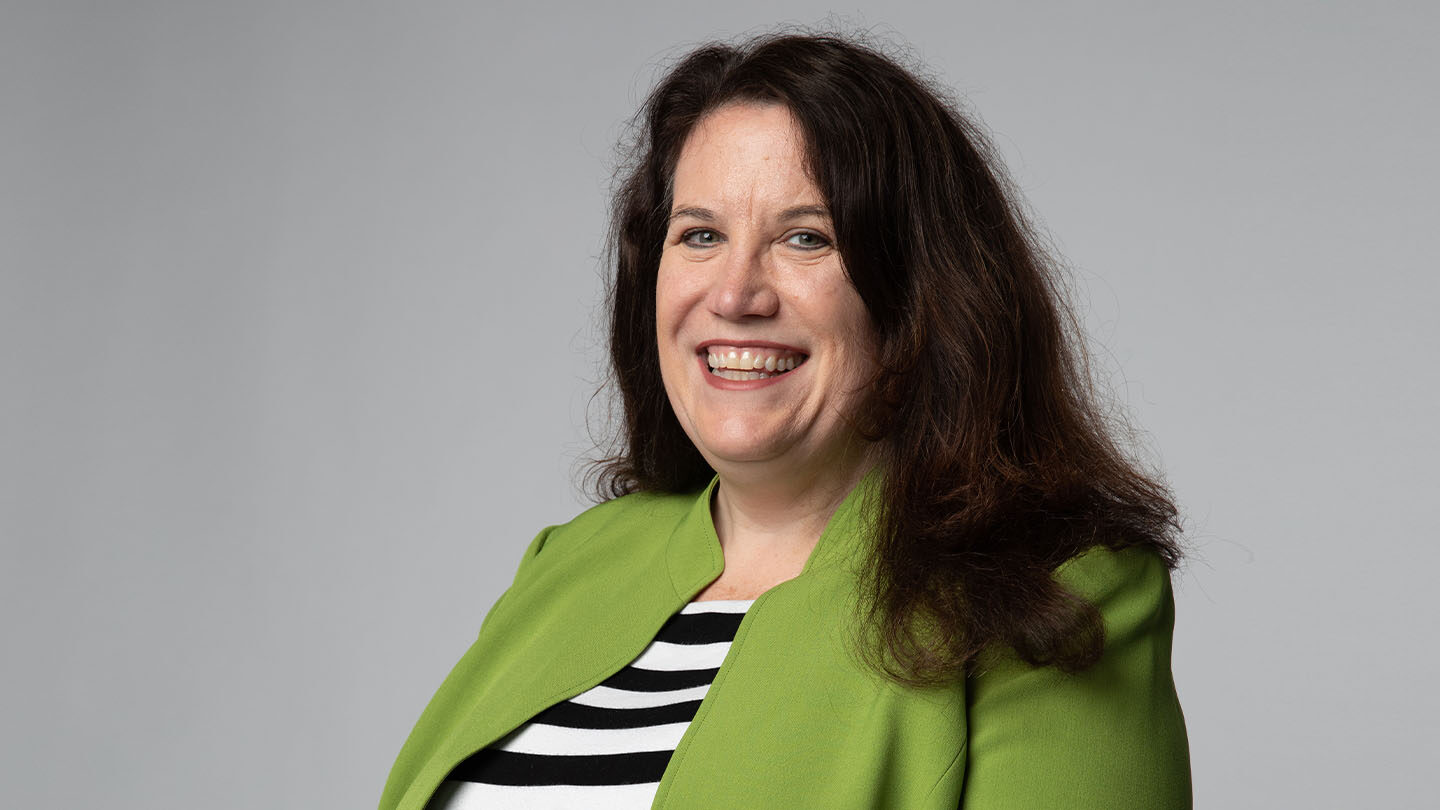 Amy Davis
Director of Foundation Relations & Grants
WABE (Atlanta)
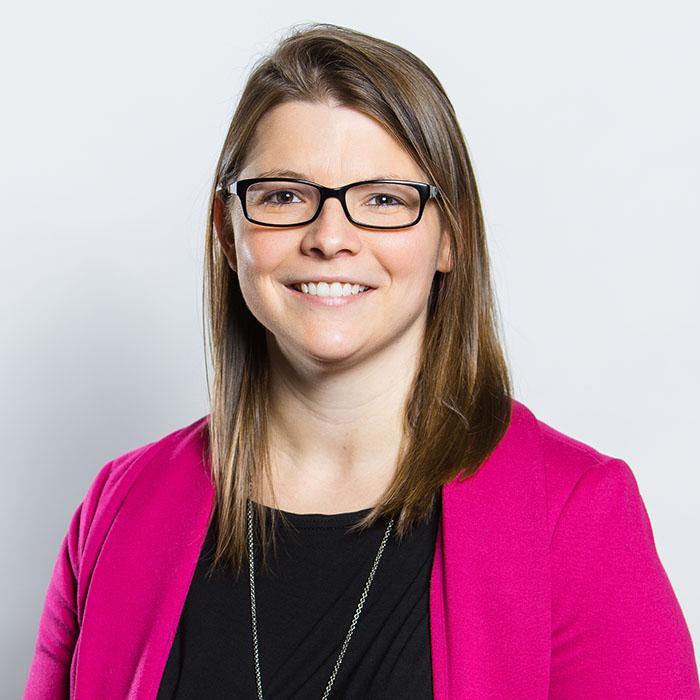 Kate Burnie
Grants and Major Gifts Officer
North Carolina Public Radio
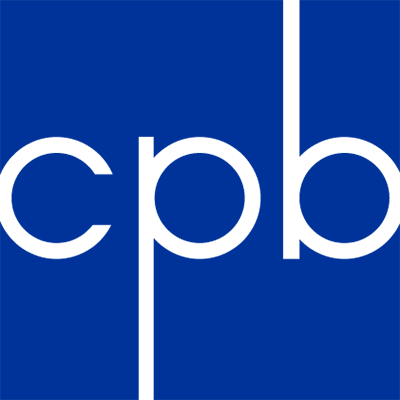 Journalism grants
FY 2022
$465,000,000
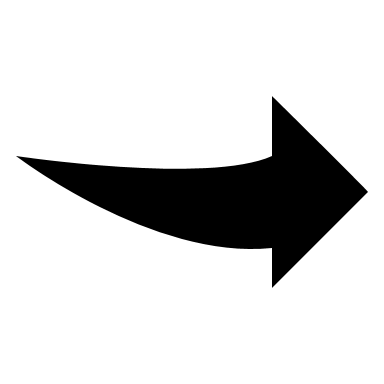 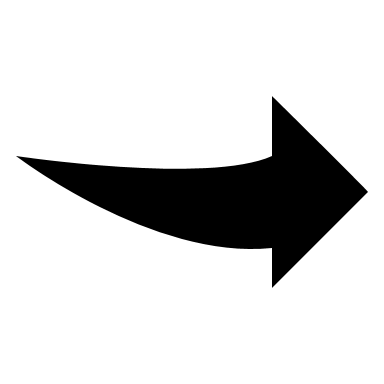 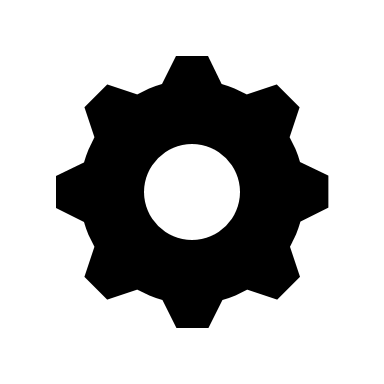 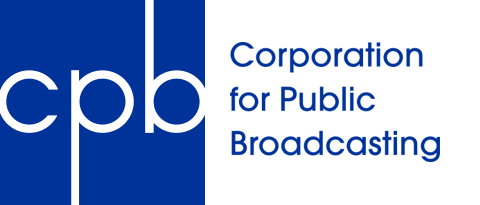 ≥6%
$27,900,000
≤5%
$23,250,000
[Speaker Notes: The Public Broadcasting Act outlines how CPB distributes its funds and how the appropriation from Congress is allocated. This chart shows that allocation. This year, CPB’s federal appropriation is $445 million. No more than 5% goes to CPB operations; no less than 6% goes to system support to pay for things such as music rights for stations. Of the remaining 89%, 75% goes to television for CSG and programming and 25% goes to radio for CSG and programming. The area circled in red shows the funding available for Radio CSGs. As you know, there is a restricted portion and an unrestricted portion of the funds. Unrestricted funds can be used for general operations of the station, as defined in the Radio CSG general provisions, and the unrestricted portion must be used for production or acquisition of national programming. This year, the Radio CSG program will distribute about $93 million in funds.]
FY 2022
$465,000,000
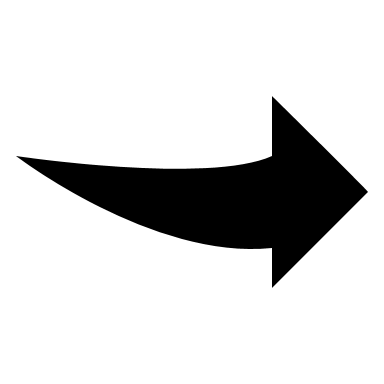 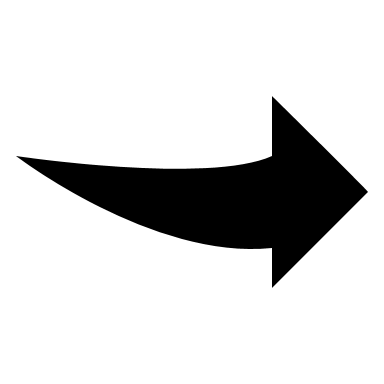 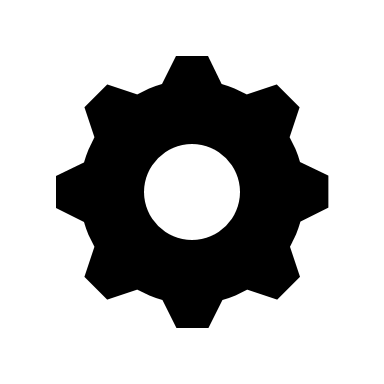 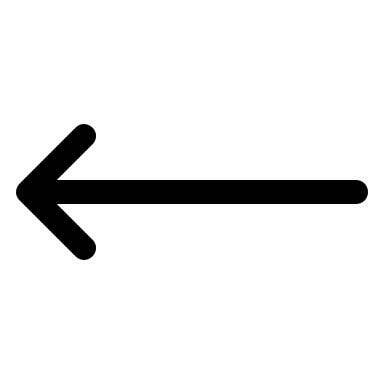 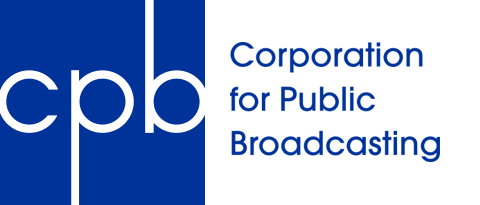 ≥6%
$27,900,000
≤5%
$23,250,000
Stations & Programming 89%
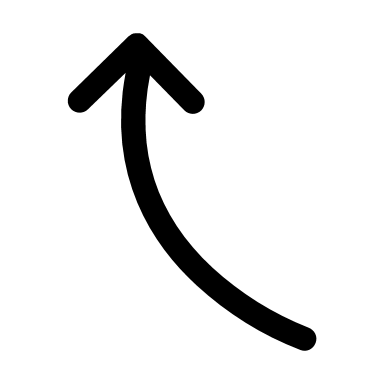 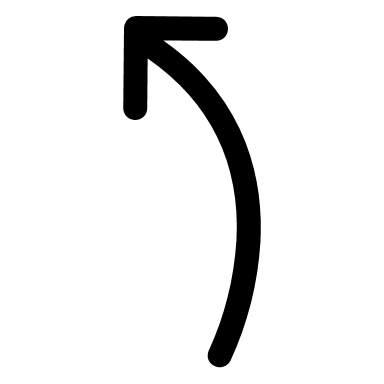 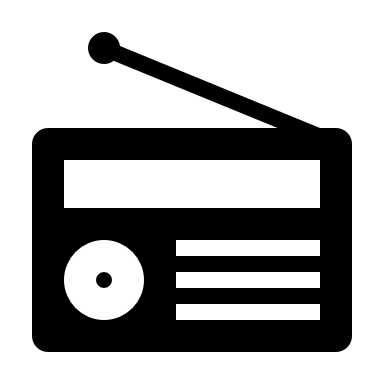 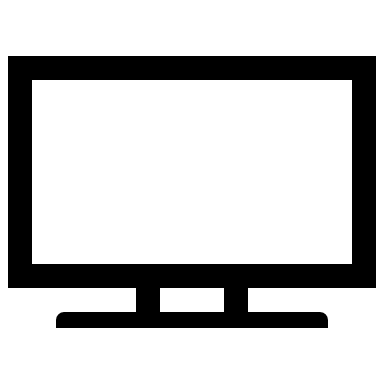 75%
25%
[Speaker Notes: The Public Broadcasting Act outlines how CPB distributes its funds and how the appropriation from Congress is allocated. This chart shows that allocation. This year, CPB’s federal appropriation is $445 million. No more than 5% goes to CPB operations; no less than 6% goes to system support to pay for things such as music rights for stations. Of the remaining 89%, 75% goes to television for CSG and programming and 25% goes to radio for CSG and programming. The area circled in red shows the funding available for Radio CSGs. As you know, there is a restricted portion and an unrestricted portion of the funds. Unrestricted funds can be used for general operations of the station, as defined in the Radio CSG general provisions, and the unrestricted portion must be used for production or acquisition of national programming. This year, the Radio CSG program will distribute about $93 million in funds.]
FY 2022
$465,000,000
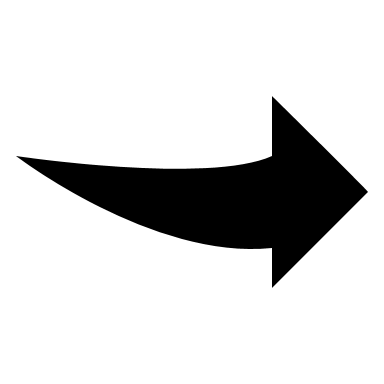 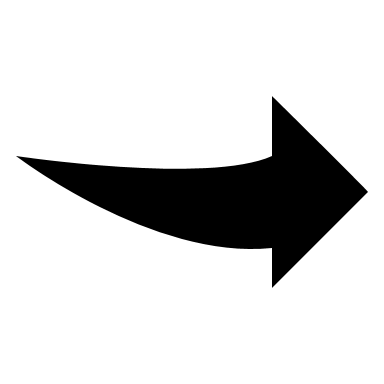 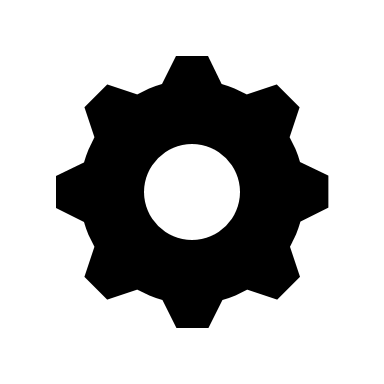 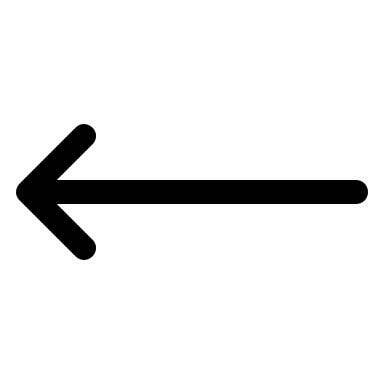 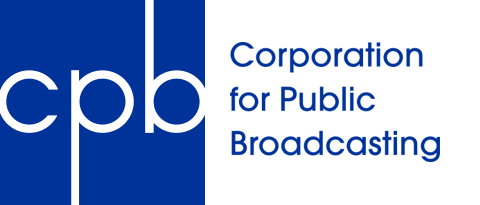 ≥6%
$27,900,000
≤5%
$23,250,000
Stations & Programming 89%
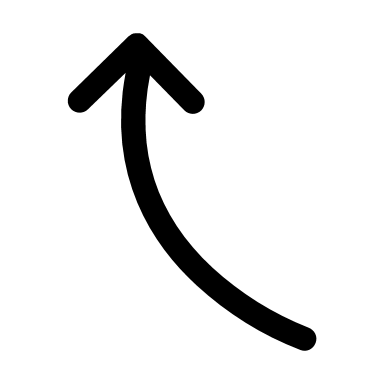 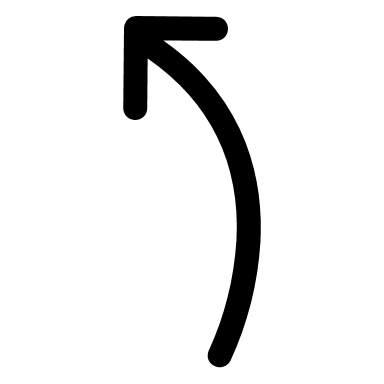 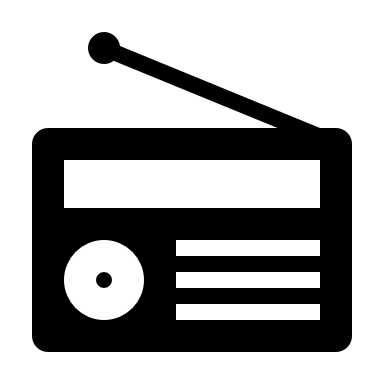 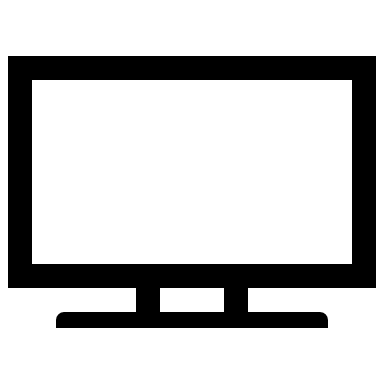 75%
25%
Radio
   Community Service Grants                                                   	  $96,220,125
TV
Community Service Grants             $232,790,625
75%
93%
[Speaker Notes: The Public Broadcasting Act outlines how CPB distributes its funds and how the appropriation from Congress is allocated. This chart shows that allocation. This year, CPB’s federal appropriation is $445 million. No more than 5% goes to CPB operations; no less than 6% goes to system support to pay for things such as music rights for stations. Of the remaining 89%, 75% goes to television for CSG and programming and 25% goes to radio for CSG and programming. The area circled in red shows the funding available for Radio CSGs. As you know, there is a restricted portion and an unrestricted portion of the funds. Unrestricted funds can be used for general operations of the station, as defined in the Radio CSG general provisions, and the unrestricted portion must be used for production or acquisition of national programming. This year, the Radio CSG program will distribute about $93 million in funds.]
FY 2022
$465,000,000
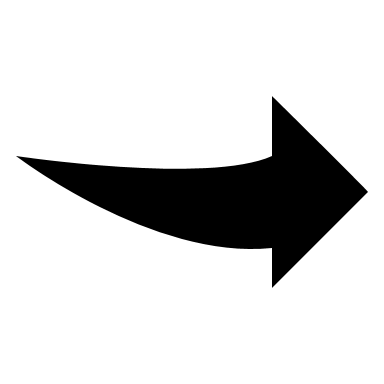 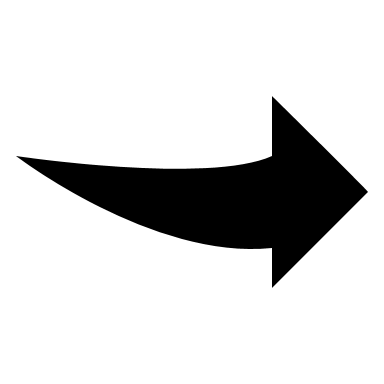 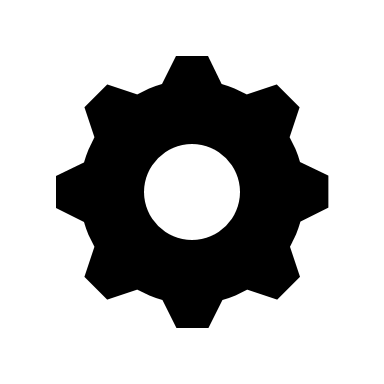 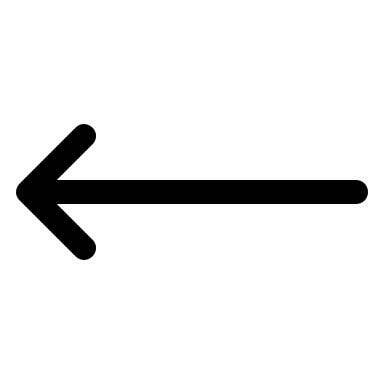 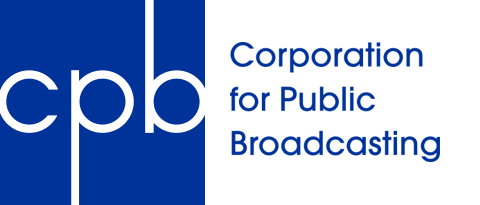 ≥6%
$27,900,000
≤5%
$23,250,000
Stations & Programming 89%
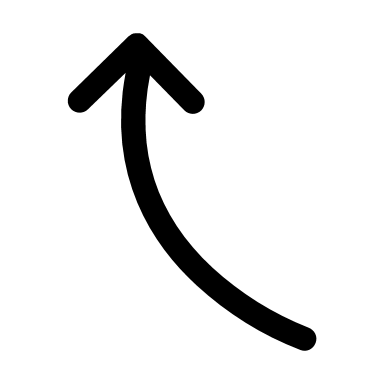 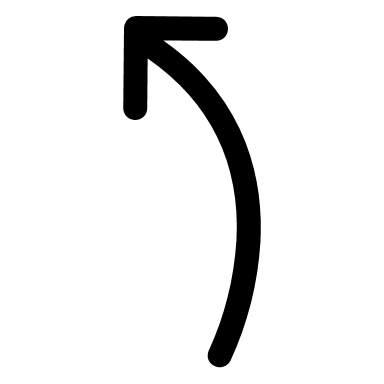 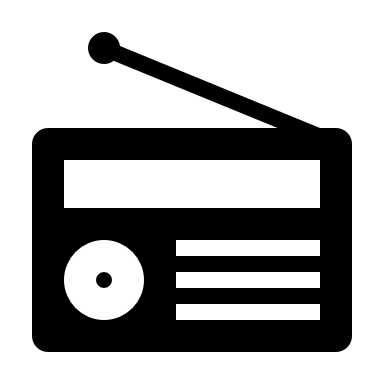 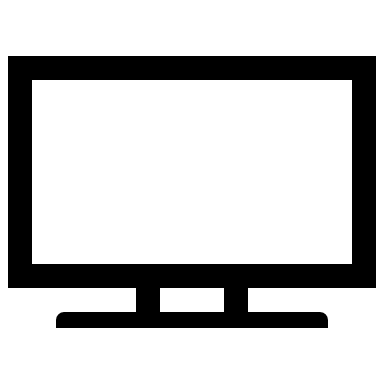 75%
25%
Radio
   Community Service Grants                                                   	  $96,220,125
TV
Community Service Grants             $232,790,625
75%
93%
TV Programming           $77,596,875
Radio Programming $7,242,375
7%
25%
[Speaker Notes: The Public Broadcasting Act outlines how CPB distributes its funds and how the appropriation from Congress is allocated. This chart shows that allocation. This year, CPB’s federal appropriation is $445 million. No more than 5% goes to CPB operations; no less than 6% goes to system support to pay for things such as music rights for stations. Of the remaining 89%, 75% goes to television for CSG and programming and 25% goes to radio for CSG and programming. The area circled in red shows the funding available for Radio CSGs. As you know, there is a restricted portion and an unrestricted portion of the funds. Unrestricted funds can be used for general operations of the station, as defined in the Radio CSG general provisions, and the unrestricted portion must be used for production or acquisition of national programming. This year, the Radio CSG program will distribute about $93 million in funds.]
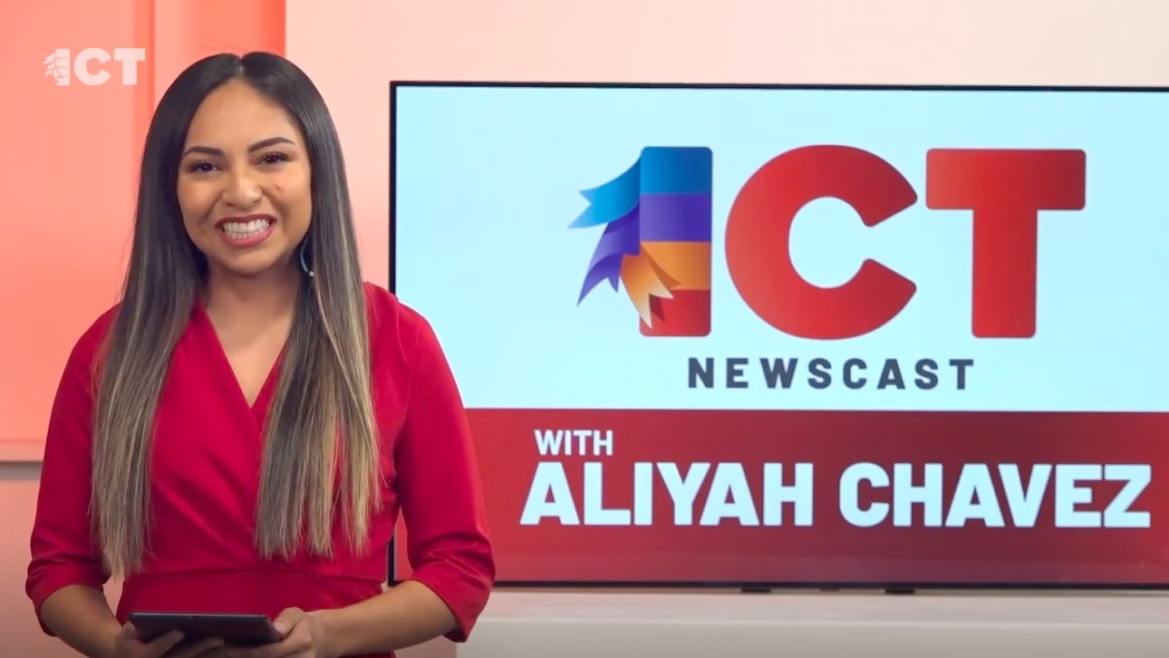 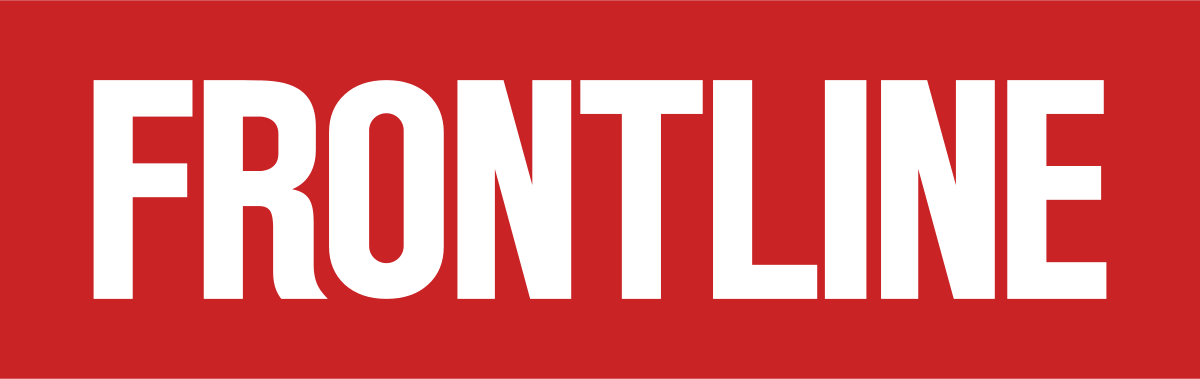 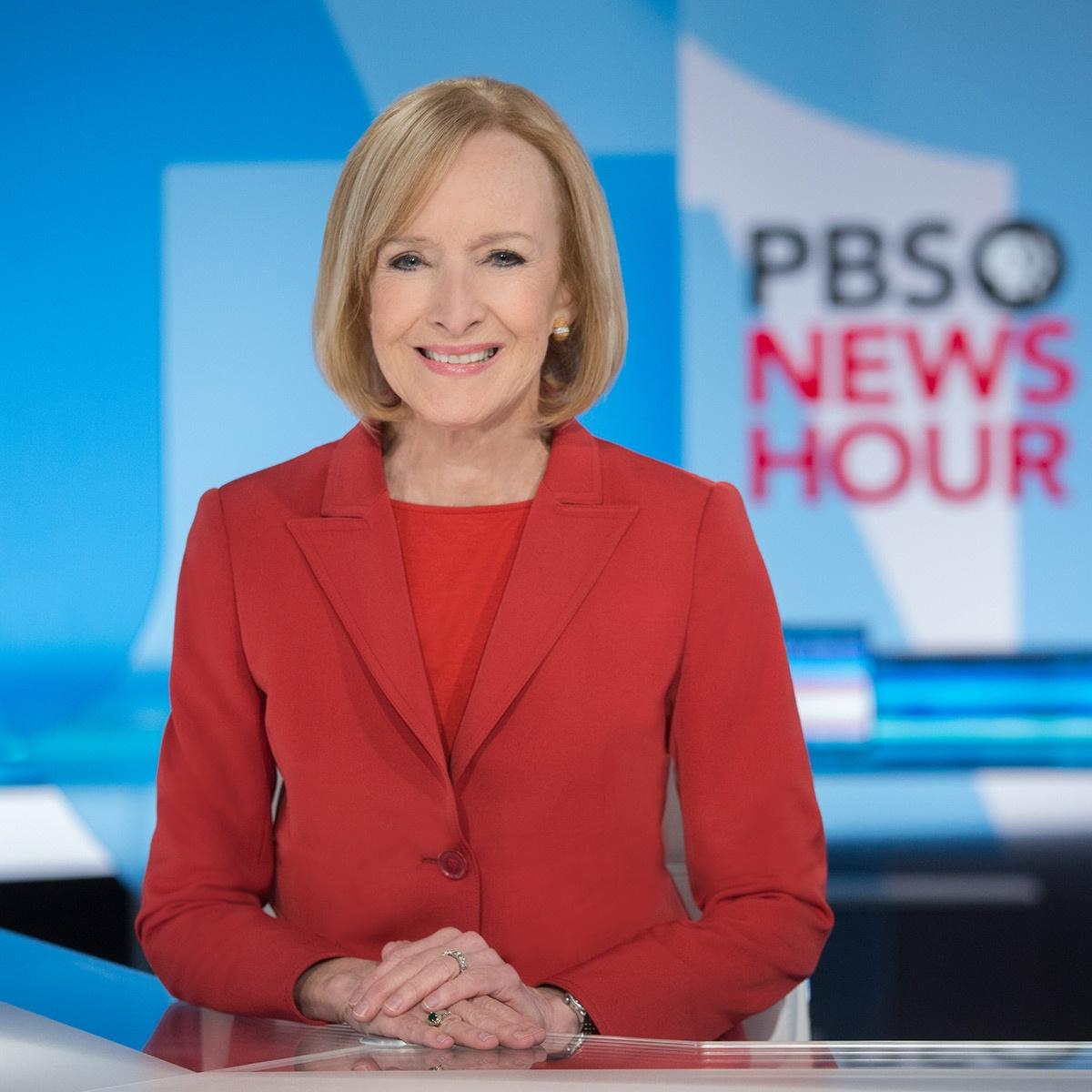 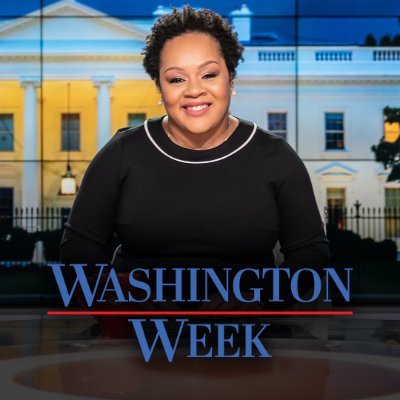 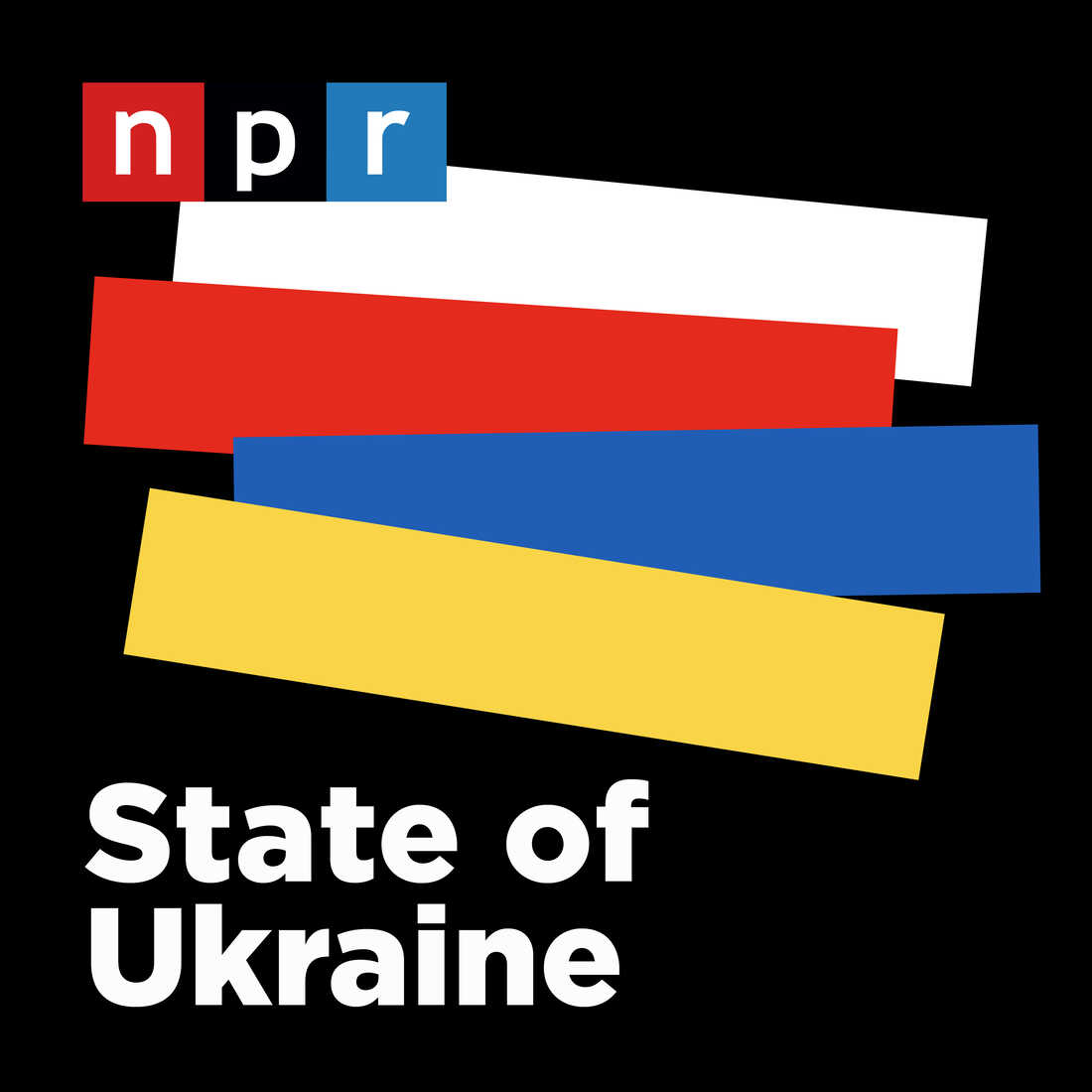 Journalism collaboration
CPB has invested more than $42 million since 2010
41 collaborations involving 150 stations
Gulf States Newsroom
New England News Collaborative
Ohio Valley ReSource
Harvest Public Media
Texas News Collaborative
Kansas News Service
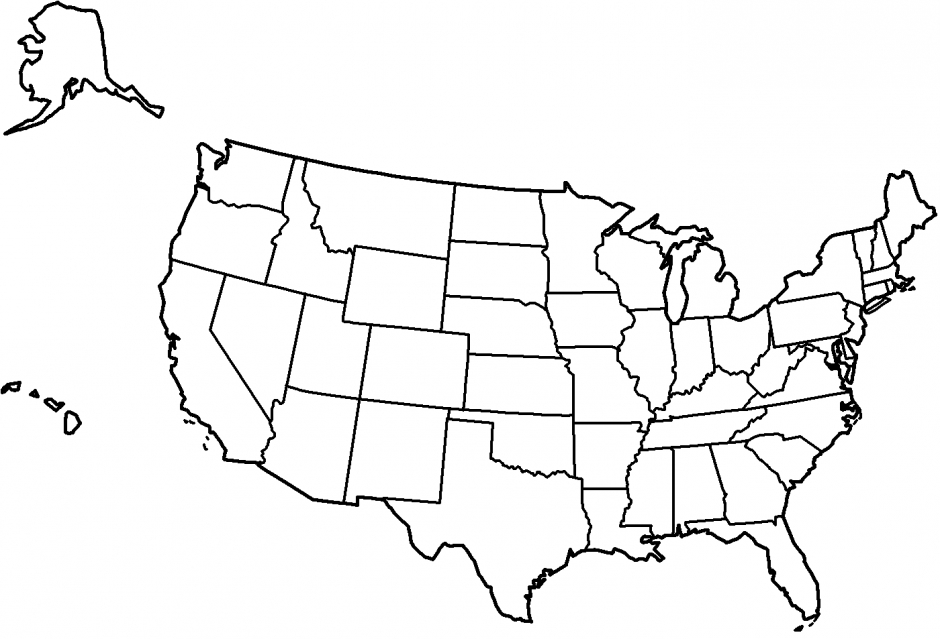 Indiana Newsroom
Detroit Newsroom
Mountain West
Illinois Newsroom
Harvest
Innovation Trail
Earthfix
Great Lakes
Diverse Newsrooms
Big Footprint
BF
AH
DN
AP
DN
BF
New England News Collaborative
AP
BF
SE
SE
Side Effects
SE
California Dream
DN
AP
SE
SE
DN
AH
Ohio Valley ReSource
AH
AP
Fronteras
AP
Kentucky Collaboration
AH
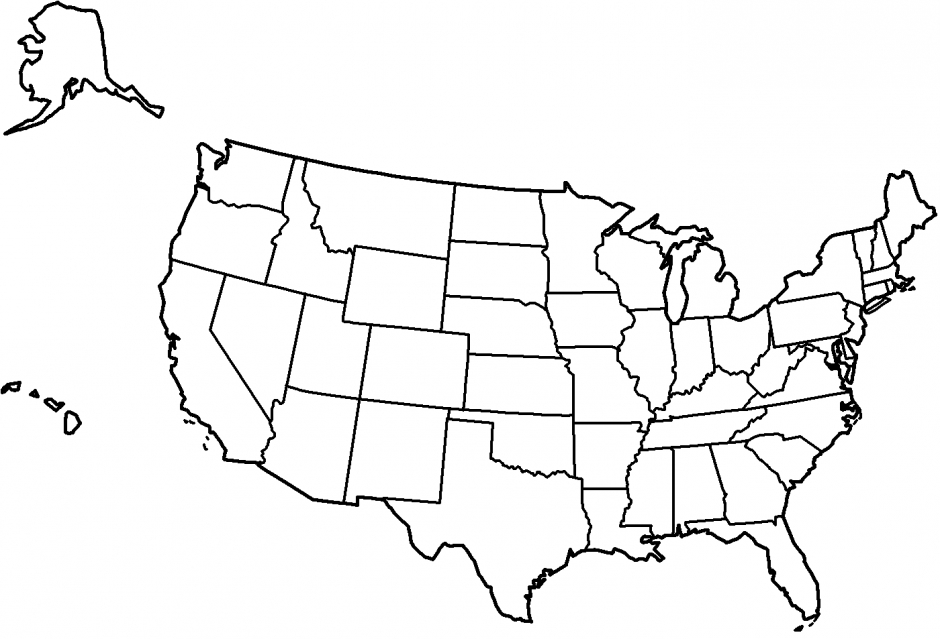 Healthy State
Alaska Energy Desk
AH
Accountability Project
Sustainability
AH
Texas Collaborative
American Homefront
Natural State News
Gulf States Newsroom
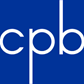 [Speaker Notes: These collaborations foster a vibrant multimedia network of high-quality local and regional journalism with national reach. 

We’ve also been assessing the role of editors in public media – seeking out opinions of key leaders and gathering information on the types of skills required for effective newsroom leaders.  We’ve discovered how challenging it is for stations and national productions to find editors who can meet the demands of leading newsrooms and collaborations today. There’s no pipeline of editors in public media. Good reporters are elevated to leadership positions with little or no training in how to be successful.]
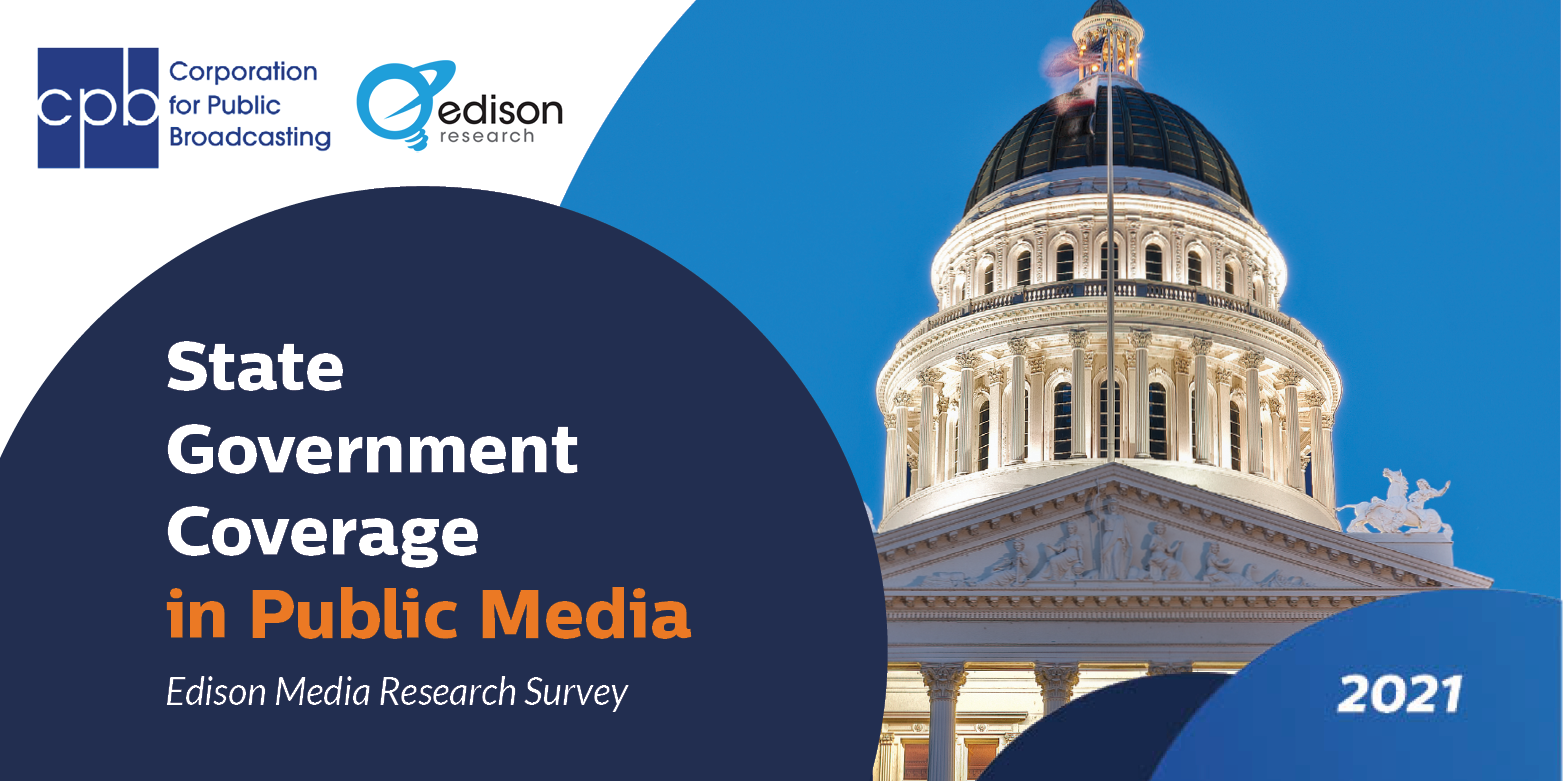 Kathy Merrittsvp, Journalism, Radio &      csg serviceskmerritt@cpb.orgJoy LinVP, Journalismjlin@cpb.org
Partnerships
Sustainability
The Value Proposition 
for Funders
Questions?
Speaker Information
Kate BurnieGrants and Major Gifts Officer, North Carolina Public Radiokburnie@email.unc.edu


Amy Davis, Director of Foundation Relations & Grants, WABEadavis@wabe.org

Kathy MerrittSenior VP, Radio Journalism and CSG Services, CPBkmerritt@cpb.org

Sarah MorrisGeneral ManagerKCURsarahm@kcur.org
Meegan WhiteDirectorGrant Center for Public Media mwhite@apts.org